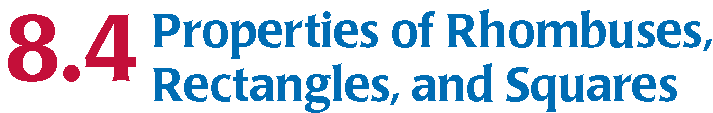 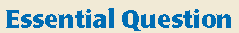 What are the properties of parallelograms
that have all sides or all angles congruent?
Standards:  
7.0 Students prove and use theorems involving the properties
 of parallel lines cut by a transversal, the properties of a quadri-
laterals, and the properties of circles.

17.0 Students prove theorems by using coordinate geometry, including
The midpoint of a line segment, the distance formula, and various forms 
of Equations of lines and circles
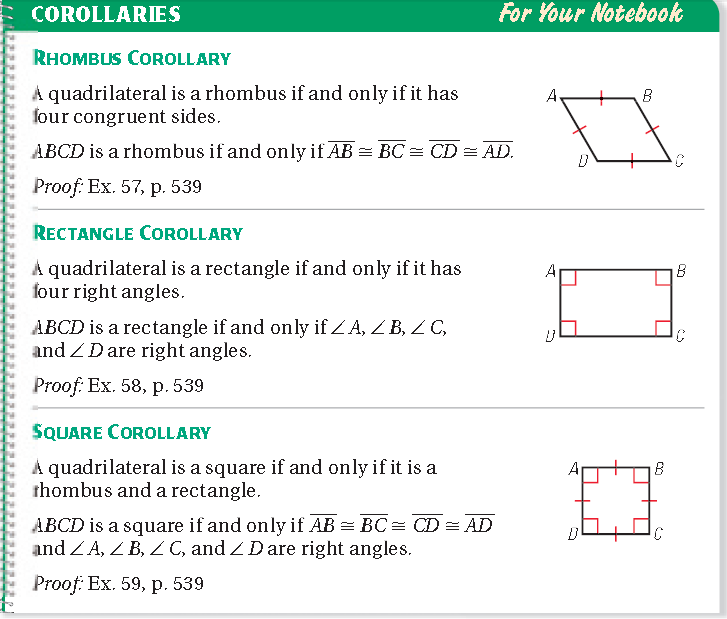 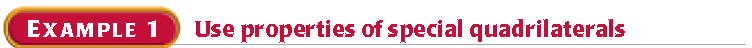 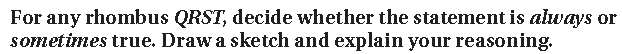 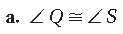 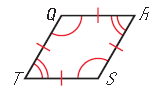 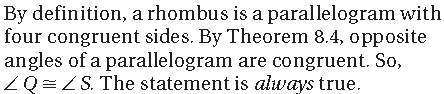 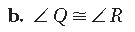 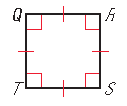 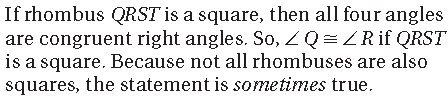 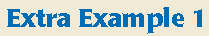 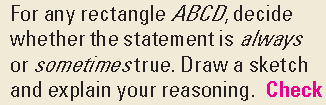 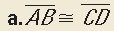 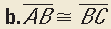 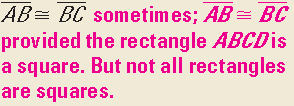 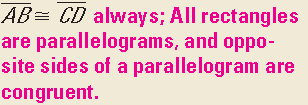 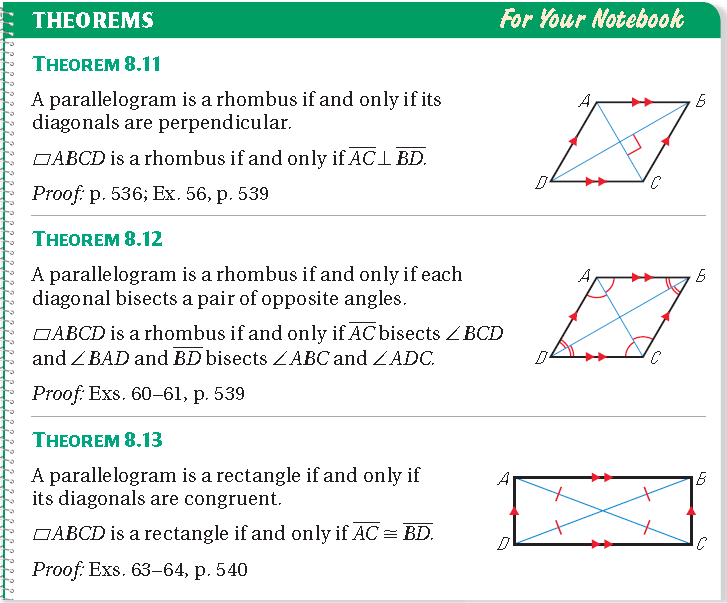 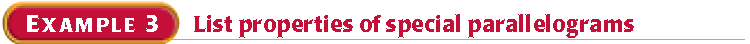 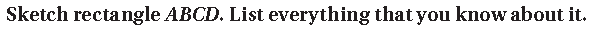 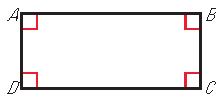 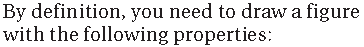 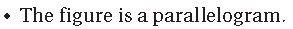 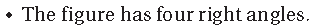 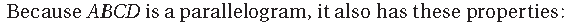 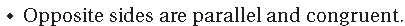 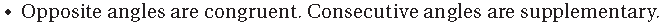 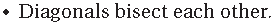 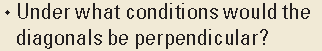 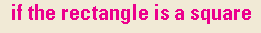 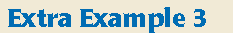 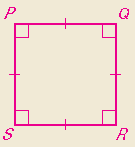 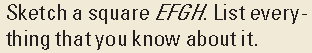 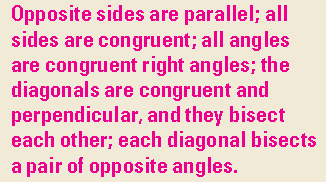 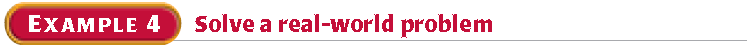 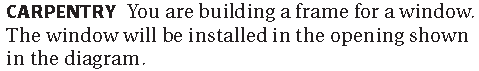 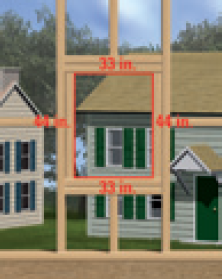 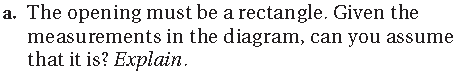 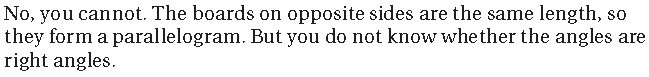 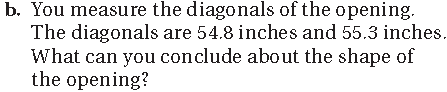 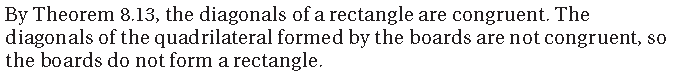 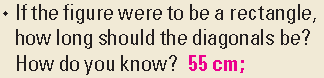 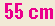 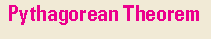 Homework:
P537: 3 – 25 all, 32 – 48 all.